Consultant MapRev 7-17-2018
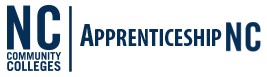 Kathryn Castelloes, Director
castelloesk@nccommunitycolleges.edu


Dale Yarborough, Field Supervisor
yarboroughd@nccommunitycolleges.edu


5001 Mail Service Center
200 West Jones St.
Raleigh, NC 27699
apprenticeshipNC@nccommunitycolleges.edu
Main  919-807-7100
Fax    919-807-7169
www.ApprenticeshipNC.com
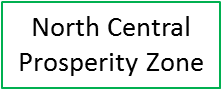 Tony McKnight
ACT Job Profiler 
336-312-2282
mcknightt@nccommunitycolleges.edu
Wanda Ramos-McPherson
984-365-3331 Ramos-McPhersonW@nccommunitycolleges.edu
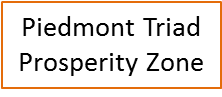 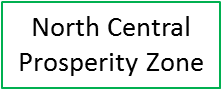 Shante Bell
919-219-1352
bells@nccommunitycolleges.edu
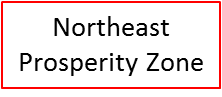 Shari Phelps
828-244-9279
phelpss@nccommunitycolleges.edu
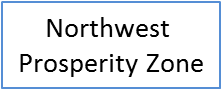 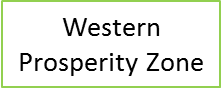 Eric Tillmon
919-219-6258
tillmone@nccommunitycolleges.edu
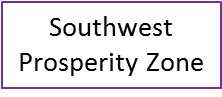 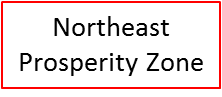 Danny Boykin 
910-512-9989
boykind@nccommunitycolleges.edu
Antwan Pippen 
919-538-2185
pippena@nccommunitycolleges.edu
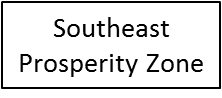 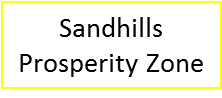 Elizabeth Standafer
State Wide Youth Coordinator
919-414-5948
standafere@nccommunitycolleges.edu
Charlene Sumlin Cross
Military Consultant
910-308-9413
crossc@nccommunitycolleges.edu